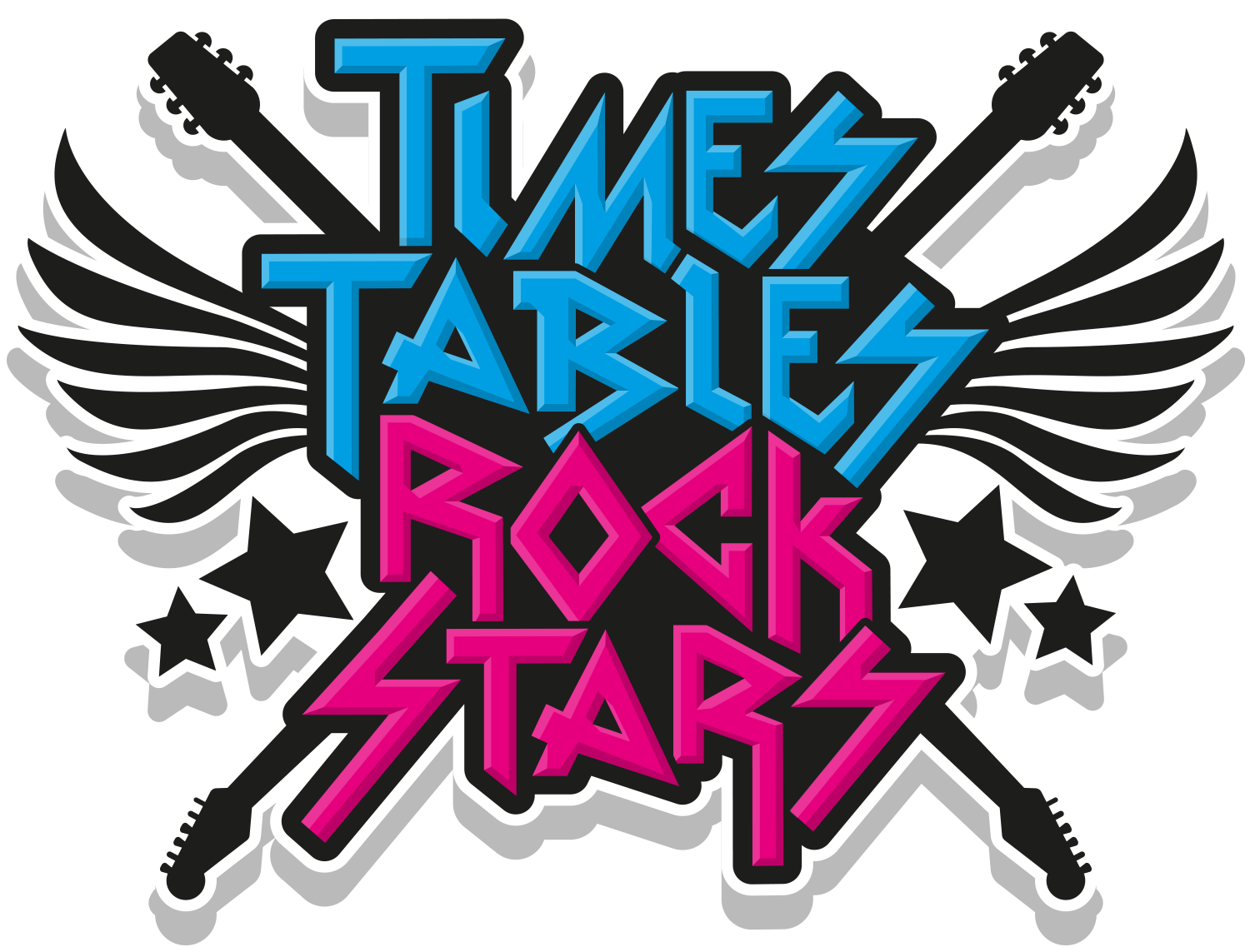 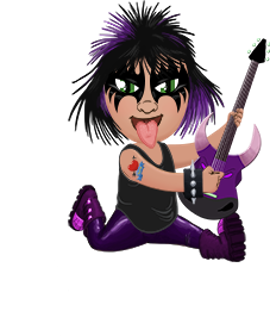 Hey! It’s Baz Wynter here!
Is your school ready?
…by answering as many questions as possible…
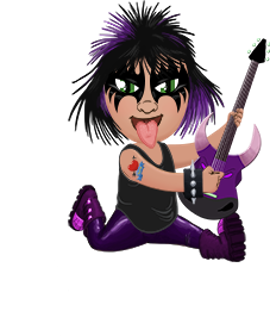 …to compete against classes from across Scotland...
Introducing…
…drum roll please…
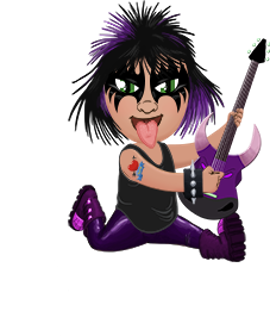 …for five days only?
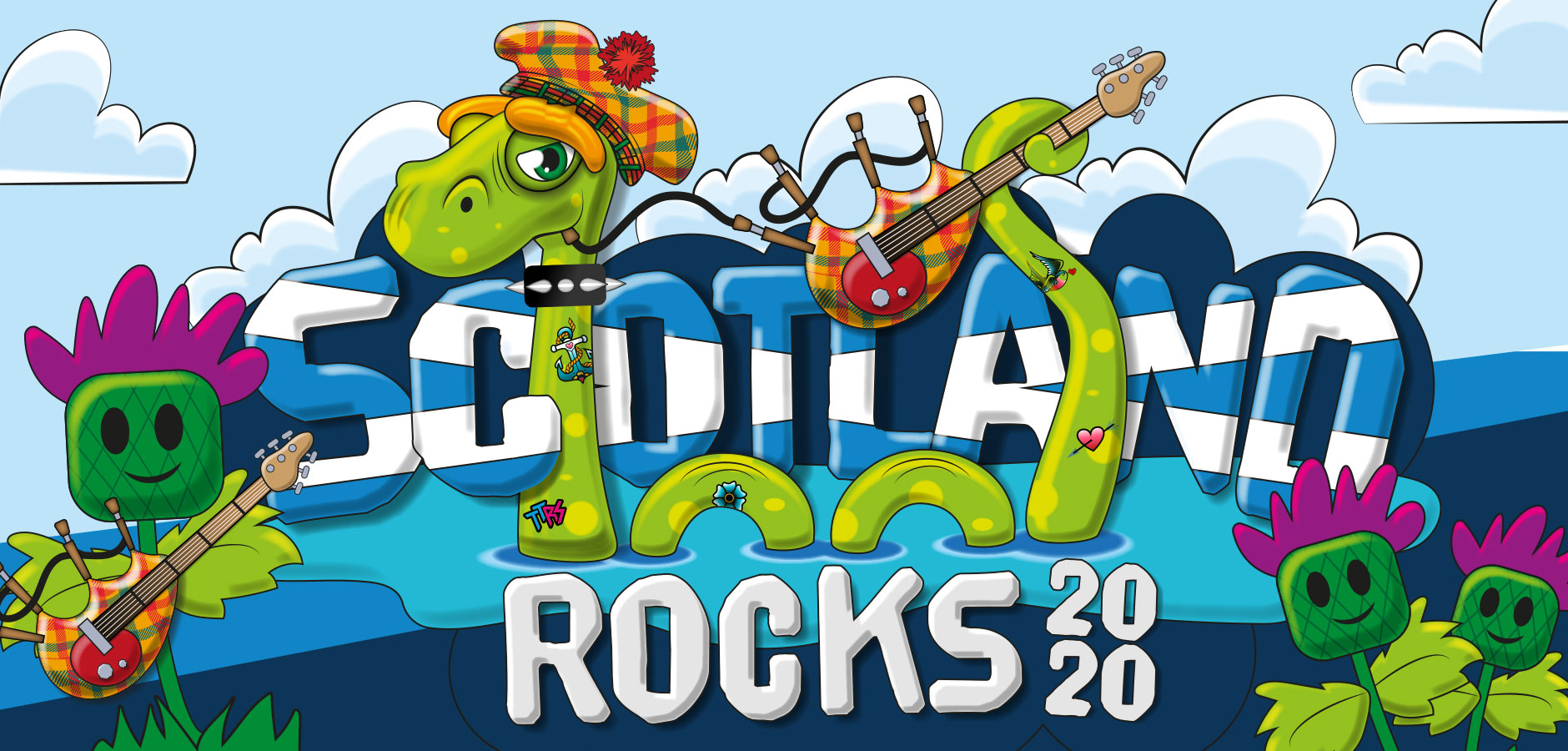 Scotland Rocks 2020
Baz and the TTRS team are on a mission to find the most dedicated class in Scotland!
We have been invited to compete and show the other schools what we are made of  by answering the most questions we can on TTRS! 
Do you think we can do this?!
When can we start?
Starts on
Monday 8th June at 2pm

Finishes on 
Thursday 11th June at 7pm

Strum your air guitar if you are ready to rock and roll with the Rock Out competition!
Let’s play all day!
Good plan and we like your enthusiasm.
However…
Only correct answers between 2pm and 7pm each day will count.

We suggest 30 minutes per day outside school hours. Some will play more, some will play less.
Where can you earn the points?
Every correct answer earns the class a point. You can play in all game modes to earn points for your class. 
Garage 
Gig
Studio
Arena
Festival
Soundcheck
Rock Slam
Who wins?
The points from each class are added up and divided by the number of pupils in the class who play.
Example – the class scores 4000 in total and 25 pupils play. The class score will be 4000 ÷ 25 = 160.
The class with the highest average is the winner.

We can be the winning class in the school or in the WHOLE COMPETITION!
Points mean prizes!
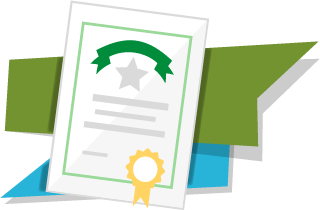 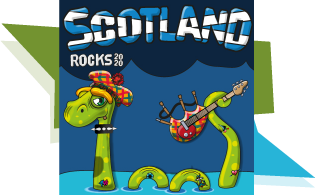 Certificates
Top 3 schools.
Top 3 classes in your school.
Top 3 pupils in your class & school.
Top 3 pupils and classes overall.
A TTRS exclusive avatar background!
The top 3 pupils overall and the pupils within the top 3 winning maths classes overall will be able to decorate their TTRS avatar with an exclusive winners' background.
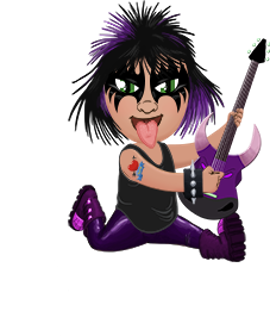 Good luck and remember to keep ROCKin’!
Scotland Rocks 2020
Powered by
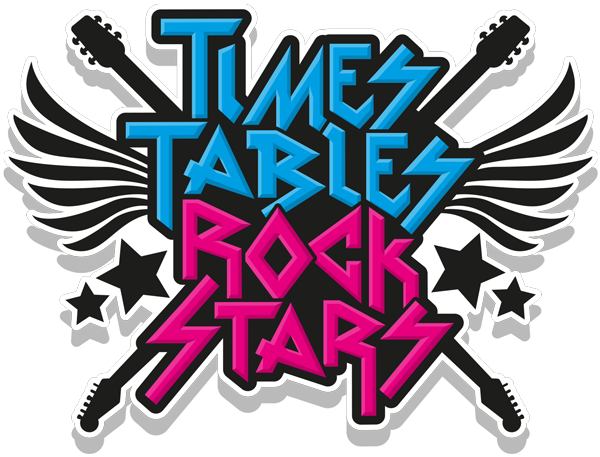 play.ttrockstars.com